Information capacity in schema and data translation
Paolo Atzeni





Based on work done with 
L. Bellomarini, P. Bernstein, F. Bugiotti, P. Cappellari, G. Gianforme , R. Torlone 



Madrid, 28 April 2011
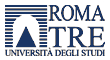 Schema and data translation
Schema translation:
given schema S1 in model M1 and model M2
find a schema S2 in M2 that “corresponds” to S1
Schema and data translation:
given also a database D1 for S1
find also a database D2 for S2 that “contains the same data” as D1
Madrid, 28 April 2011
2
A wider perspective
(Generic) Model Management:
A proposal by Bernstein et al (2000 +)
Includes a set of operators on 
schemas and mappings between schemas
The main operators
Match
Merge
Diff
ModelGen (=schema translation)
Madrid, 28 April 2011
3
System managed ids
used as references
A simple example
An object relational database, to be translated in a relational one
Source: "the" OR-model
Target: the relational model
Madrid, 28 April 2011
4
Example, 2
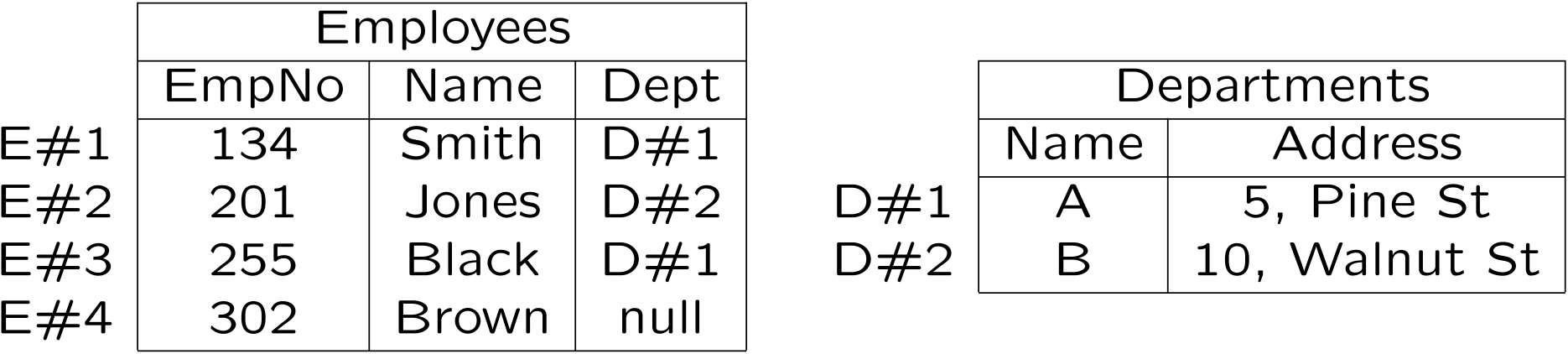 Does the OR model allow for keys? 
If  yes, assume EmpNo and Name are keys
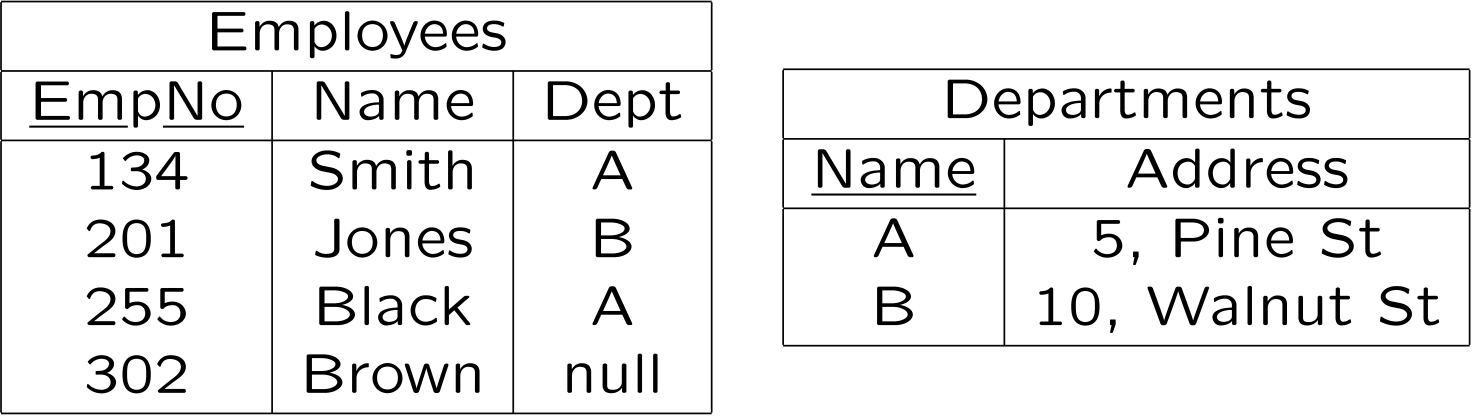 Madrid, 28 April 2011
5
Example, 3
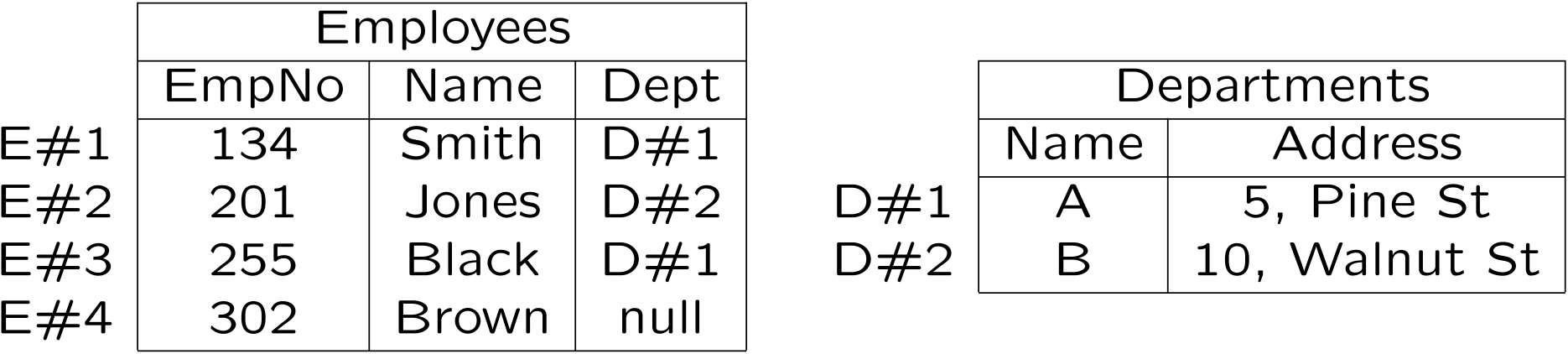 Does the OR model allow for keys? 
If  not
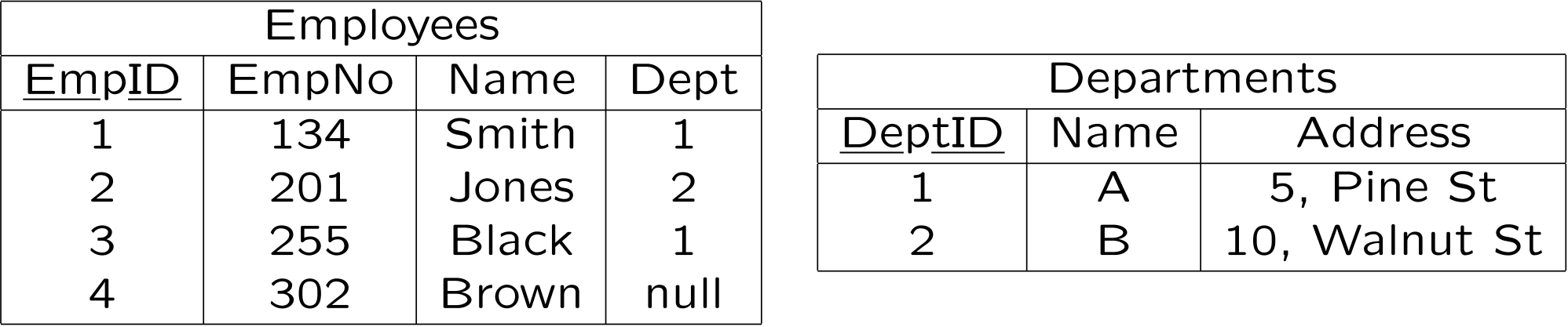 Madrid, 28 April 2011
6
Many different models (plus variants …)
OO
ER
OR
XSD
Relational
…
Madrid, 28 April 2011
7
Models
= metaschemas
Schemas
= metadata
Heterogeneity
We need to handle artifacts and data in various models
Data are defined wrt to schemas
Schemas wrt to models
How can models be defined? We need metamodels
Data
Madrid, 28 April 2011
8
A metamodel approach
The constructs in the various models are rather similar: 
can be classified into a few categories (Hull & King 1986):
Abstract (entity, class, …)
Lexical: set of printable values (domain)
Aggregation: a construction based on (subsets of)    cartesian products (relationship, table)
Function (attribute, property)
Hierarchies
… 
We can fix a set of metaconstructs (each with variants):
abstract, lexical, aggregation, function, ...
the set can be extended if needed, but this will not be frequent
A model is defined in terms of the metaconstructs it uses
Madrid, 28 April 2011
9
The metamodel approach, example
The ER model:
Abstract (called Entity)
Function from Abstract to Lexical (Attribute)
Aggregation of abstracts (Relationship) 
… 
The OR model:
Abstract (Table with ID)
Function from Abstract to Lexical (value-based Attribute)
Function from Abstract to Abstract (reference Attribute)
Aggregation of lexicals (value-based Table)
Component of Aggregation of Lexicals (Column)
…
Madrid, 28 April 2011
10
The supermodel
A model that includes all the meta-constructs (in their most general forms)
Each model is subsumed by the supermodel (modulo construct renaming) 
Each schema for any model is also a schema for the supermodel (modulo construct renaming)

In the example, a model that generalizes OR and relational

Each translation from the supermodel SM to a target model M  is also a translation from any other model to M:
given n models, we need n translations, not n2
Madrid, 28 April 2011
11
Generic translations
Supermodel
2. Translation
1. Copy
3. Copy
Source 
model
Target
 model
Translation:
composition 1,2 & 3
Madrid, 28 April 2011
12
Translations within the supermodel
We still have too many models:
we have few constructs, but each has several independent features which give rise to variants
for example, within simple OR model versions, 
Key may be specifiable or not
Generalizations may be allowed or not
Foreign keys may be used or not
Nesting may be used or not
Combining all these, we get hundreds of models!
The management of a specific translation for each model would be hopeless
Madrid, 28 April 2011
13
[Speaker Notes: Modificare rispetto al nuovo modello]
The metamodel approach, translations
As we saw, the constructs in the various models are similar: 
can be classified according to the metaconstructs
translations can be defined on metaconstructs, 
there are standard, known ways to deal with translations of constructs (or variants theoreof)
Elementary translation steps can be defined in this way
Each translation step handles a supermodel construct (or a feature thereof) "to be eliminated" or "transformed"
Then, elementary translation steps to be combined
A translation is the concatenation of elementary translation steps
Madrid, 28 April 2011
14
Many different models
OO
ER
OR
XSD
Relational
…
Madrid, 28 April 2011
15
Many different models (and variants …)
OR 
w/ PK, gen, ref, FK
OR 
w/ PK, gen, ref
OR 
w/ PK, gen, FK
OR 
w/ PK, ref, FK
OR 
w/ PK, ref
OR 
w/ gen, ref
OR 
w/ PK, FK
OR 
w/ ref
Relational
…
Madrid, 28 April 2011
16
A more complex example
An object relational database, to be translated in a relational one
Source: an OR-model
Target: the relational model
Madrid, 28 April 2011
17
A more complex example, 2
Dept
DEPT
EMP
ID
ID
Name
Last Name
Address
Dept_ID
Target: relational model
Eliminate generalizations 
Add keys
Replace refs with FKs
ENG
ID
School
Emp_ID
Madrid, 28 April 2011
18
A more complex example, 3
DEPT
EMP
ID
ID
Last Name
Name
Address
Dept_ID
Target: relational model
Eliminate generalizations 
Add keys
Replace refs with FKs
Replace objects with tables
ENG
ID
School
Emp_ID
Madrid, 28 April 2011
19
Many different models (and variants …)
OR 
w/ PK, gen, ref, FK
OR 
w/ PK, gen, ref
OR 
w/ PK, gen, FK
OR 
w/ PK, ref, FK
OR 
w/ PK, ref
OR 
w/ gen, ref
OR 
w/ PK, FK
Source
OR 
w/ ref
Eliminate generalizations 
Add keys
Replace refs with FKs
Replace objects with tables
Relational
Target
Madrid, 28 April 2011
20
[Speaker Notes: Modificare tutto, dando enfasi al modello ER]
Translations in MIDST (our tool)
Basic translations are written in a variant of Datalog, with OID invention
We specify them at the schema level
The tool "translates them down" to the data level (both in off-line and run-time manners, see later)
Some completion or tuning may be needed
Madrid, 28 April 2011
21
A Multi-Level Dictionary
Handles models, schemas (and data, discuss later)
Has both a model specific and a model independent component
Relational implementation, so Datalog rules can be easily specified
Madrid, 28 April 2011
22
Multi-Level Dictionary
description
Model descriptions
(mM)
Supermodel description
(mSM)
model
Model specific schemas
(M)
Supermodel schemas
(SM)
schema
model
independence
model
specific
model
generic
Madrid, 28 April 2011
23
Model descriptions
mM
mSM
M
SM
Madrid, 28 April 2011
24
Schemas in a model
mM
mSM
M
SM
EmpNo
Employees
Name
Name
Departments
Address
ER schemas
Madrid, 28 April 2011
25
Schemas in the supermodel
mM
mSM
M
SM
EmpNo
Employees
Name
Name
Departments
Address
Supermodel schemas
Madrid, 28 April 2011
26
Multi-Level Repository, generation and use
description
Model descriptions
(mM)
Supermodel description
(mSM)
model
Model specific schemas
(M)
Supermodel schemas
(SM)
schema
Structure fixed, content provided by tool designers
Structure fixed, content provided by model designers out of mSM
model
independence
model
specific
model
generic
data
Structure generated by the tool from the content of mM
Structure generated by the tool from the content of mSM
Madrid, 28 April 2011
27
Translations
Basic translations are written in a variant of Datalog, with OID invention
A basic translation
From OR model to the relational model
a table for each typed table
a column for each attribute
an identifier for each typed table 
a foreign key for each reference
      ….
Madrid, 28 April 2011
28
A basic translation application
Employees
ID
Name
Departments
ID
Name
Address
Madrid, 28 April 2011
29
[Speaker Notes: Sostituire l'esempio]
A basic translation (in supermodel terms)
From OR model to the relational model
a table for each typed table
a column for each attribute 
for each reference … 
…
From OR model to the relational model
an aggregation for each abstract
a lexical of the aggregation for each lexical of abstract
for each abstract attribute …
…
Madrid, 28 April 2011
30
[Speaker Notes: Sostituire l'esempio]
"An aggregation for each abstract"
SM_Aggregation(
	OID: #aggregationOID_1(OID), 
	Name: name)
 
SM_Abstract ( 
	OID: OID, 
	Name: name ) ;
Madrid, 28 April 2011
31
Datalog with OID invention
Datalog (informally):
a logic programming language with no function symbols and predicates that correspond to relations in a database
we use a non-positional notation
Datalog with OID invention:
an extension of Datalog that uses Skolem functions to generate new identifiers when needed
Skolem functions:
injective functions that generate "new" values (value that do not appear anywhere else); so different Skolem functions have disjoint ranges
Madrid, 28 April 2011
32
[Speaker Notes: Per Barcellona va mantenuto, per SP non lo so]
"An aggregation for each abstract"
SM_Aggregation (
	OID: #aggregationOID_1(OID), 
	Name: n)
 
SM_Abstract ( 
	OID: OID, 
	Name: n ) ;
the value for the attribute Name is copied (by using variable n)
the value for OID is "invented": a new value for the function #aggregationOID_1(OID) for each different value of OID, so a different value for each value of SM_Abstract.OID

Skolem functions are materialized in the dictionary:
represent the mapping
Madrid, 28 April 2011
33
[Speaker Notes: Per SP va cambiata la regola]
"A lexical component of the aggregation for each attribute of abstract"
Lexical (
OID: SK4(oid, lexOID),
Name: lexName,
IsIdenfier: false,
Type: type
AbstractOID: SK0(absOID)
) <-
Lexical ( 
OID: lexOID,
Name: lexName,
AbstractOid: absToOID,
IsIdentifier: true,
Type: type),
AbstractAttribute (   OID: oid,
AbstractOID:absOID,
abstractToOID: absToOID)
Skolem functions
are functions
are injective
have disjoint ranges
the first function "generates" a new value
the second "reuses" the value generated by the AbstractAttribute creation rule
Madrid, 28 April 2011
34
[Speaker Notes: Idem]
Many rules, how to choose?
Models can be described in a compact way 
the involved constructs and their properties (boolean propositions)
Datalog rules can be "summarized" by means of "signatures" that describe the involved constructs and how they are transformed (in terms of boolean properties)
Madrid, 28 April 2011
35
Model Signatures
MRel = {T(true), C(true)} 	relational
MRelNoN = {T(true), C(¬N)}	relational with no nulls
MER = {E(true), A(true), R(true), A-R(true)} ER
MERsimple = {E(true), A(¬N), R(true)} 
MERnoM2N = {E(true), A(true), R(F1  F2), A-R(true)}

T	table
C	column; ¬N: no null values allowed
E	entity
R 	relationship; F1  F2 : no many-to-many
A	attribute
A-R	attribute of relationship
Madrid, 28 April 2011
36
Rule signature
Rule signature
Body - B
List of signatures of body constructs
Applicability of the rule
Head - H
Signature of the atom in the head
Sure conditions of the result of the application of the rule
MAP
Mapping between properties of body constructs and properties of the head construct
Transfer of values from the body to the head of the rule
Madrid, 28 April 2011
37
Rule signature
Example
Relationship (OID:#relationship_1(eOid,rOid), 	Name: eN+rN,	isOpt1: false, isFunct1: true, isIdent: true,	isOpt2: isOpt, isFunct2: false,	Entity1: #entity_1(rOid), Entity2: #entity_0(eOid))Relationship (OID:,rOid, Name: rN,	isOpt1: isOpt, isFunct1: false, isFunct2: false,	Entity1: eOid),Entity (OID: eOid, Name:eN)
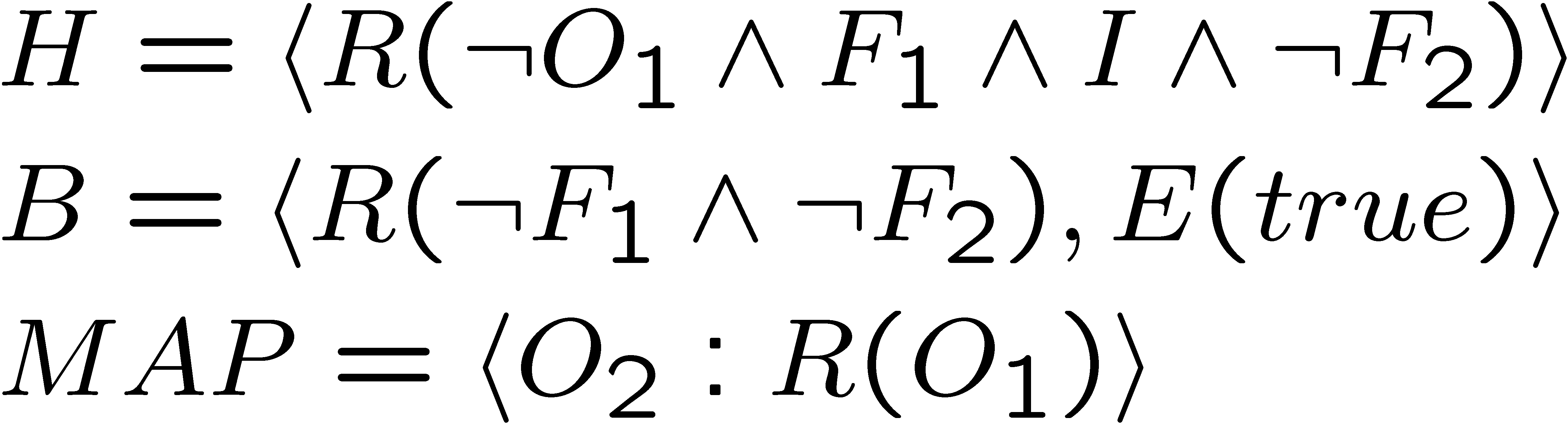 Madrid, 28 April 2011
38
Rule signature
Body
Relationship (OID:#relationship_1(eOid,rOid), 	Name: eN+rN,	isOpt1: false, isFunct1: true, isIdent: true,	isOpt2: isOpt, isFunct2: false,	Entity1: #entity_1(rOid), Entity2: #entity_0(eOid))Relationship (OID:,rOid, Name: rN,	isOpt1: isOpt, isFunct1: false, isFunct2: false,	Entity1: eOid),Entity (OID: eOid, Name:eN)
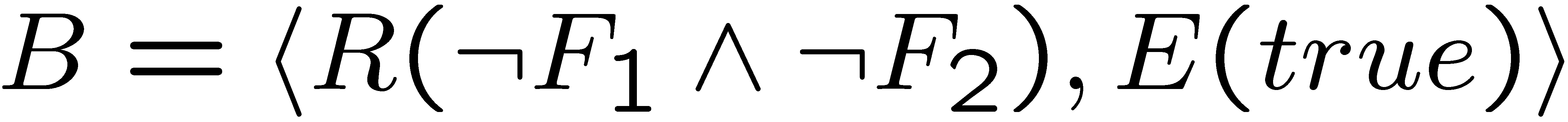 Madrid, 28 April 2011
39
Rule signature
Head
Relationship (OID:#relationship_1(eOid,rOid), 	Name: eN+rN,	isOpt1: false, isFunct1: true, isIdent: true,	isOpt2: isOpt, isFunct2: false,	Entity1: #entity_1(rOid), Entity2: #entity_0(eOid))Relationship (OID:,rOid, Name: rN,	isOpt1: isOpt, isFunct1: false, isFunct2: false,	Entity1: eOid),Entity (OID: eOid, Name:eN)
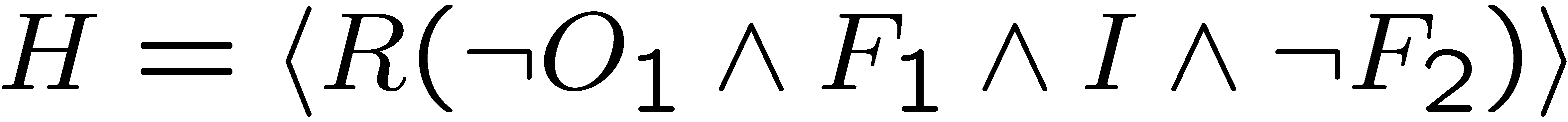 Madrid, 28 April 2011
40
Rule signature
MAP
Relationship (OID:#relationship_1(eOid,rOid), 	Name: eN+rN,	isOpt1: false, isFunct1: true, isIdent: true,	isOpt2: isOpt, isFunct2: false,	Entity1: #entity_1(rOid), Entity2: #entity_0(eOid))Relationship (OID:,rOid, Name: rN,	isOpt1: isOpt, isFunct1: false, isFunct2: false,	Entity1: eOid),Entity (OID: eOid, Name:eN)
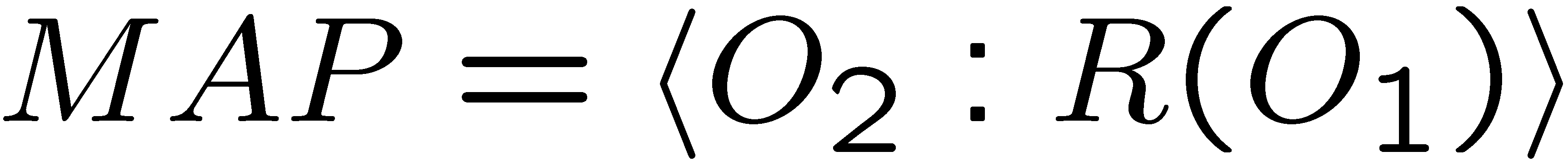 Madrid, 28 April 2011
41
Reasoning
Formal System
Compact representation of models and rules
Based on logical formulas
Reasoning on data models
Union, intersection, difference of models and schemas
Applicability and application of rules and programs
Sound and complete with respect to the Datalog programs
let us see
Madrid, 28 April 2011
42
Reasoning on translations
model
schema
program
P
S1  M1
S2 = P(S1)
S2  M2
M2 = SIG(M2)
rP = SIG(P)
M1 = SIG(M1)
M2 = rP(M1)
M1 = SIG(M1) 		description of model M1 
rP = SIG(P)		signature of Datalog program P
M2 = rP(M1)		application of the sig of P  to the desc of M1
Theorem
Program P applied to schemas of M1 generates schemas (and somehow all of them) that belong to a model M2 whose description is M2 = rP(M1)
Madrid, 28 April 2011
43
Reasoning
Main application
We automatically find a sequence of basic translations to perform the transformation of a schema from a model to another, under suitable assumptions
Observations
Few “families” of models
ER, OO, Relational…
Each family has a progenitor
Two kinds of Datalog programs
Reduction
Transformation
Madrid, 28 April 2011
44
F1
F2
M∗1
M∗2
T
M1
M'1
M'2
M2
Reasoning
Automatic Translation
3-step transformation
Reduction within the source family
Transformation from the source family to the target family
Reduction within the target family
Madrid, 28 April 2011
45
The data level
So far, we have considered only schemas
How do we translate data?
Should we move data or translate it on the fly?
Madrid, 28 April 2011
46
Translations: off-line approach
The dictionary has a third level, for data
Basic translations are "translates them down" to the data level
Some completion or tuning may be needed
Madrid, 28 April 2011
47
Multi-Level Dictionary
description
Model descriptions
(mM)
Supermodel description
(mSM)
model
Model specific schemas
(M)
Supermodel schemas
(SM)
schema
model
independence
model
specific
model
generic
Madrid, 28 April 2011
48
description
Model descriptions
(mM)
Supermodel description
(mSM)
model
Model specific schemas
(M)
Supermodel schemas
(SM)
schema
Model specific instances
(i-M)
Supermodel instances 
(i-SM)
data
model
independence
model
specific
model
generic
Multi-Level Dictionary
Madrid, 28 April 2011
49
mM
mSM
M
SM
i-M
i-SM
Instances in the supermodel
Supermodel instances
Supermodel schemas
Madrid, 28 April 2011
50
Translation rules, data level
i-SM_ Lexical (
OID: #i-lexicalOID_1 (i-attOID),
i-AggrOID: #i-aggregationOID_1(i-absOID),
LexicalOID: #lexicalOID_1(attOID),
Value: Value )
←
i-SM_AttributeOfAbstract(
OID: i-attOID,
i-AbstractOID: i-absOID,
AttributeOfAbstractOID: attOID,
Value: Value ),
SM_AttributeOfAbstract(
OID: attOID,
AbstractOID: absOID,
Name: attName,
IsNullable: isNull,
IsID: isIdent,
Type: type )
SM_Lexical( 
	OID: #lexicalOID_1(attOID), 
	Name: name, 
	AggrOID: 
		#aggregationOID_1(absOID),
	IsNullable: isNullable, 
	IsKey: isIdent, 
	Type : type )
←
SM_AttributeOfAbstract( 
	OID: attOID,
	Name: name,
	AbstractOID: absOID, 
	IsIdent: isIdent, 
	IsNullable: isNullable , 
	Type: type ) ;
Madrid, 28 April 2011
51
Generating data-level translations
Same environment
Same language
High level translation specification
Supermodel description
(mSM)
Schema translation
Supermodel schemas
(SM)
Supermodel instances 
(i-SM)
Data translation
Madrid, 28 April 2011
52
Off-line approach
Translator
DB
DB
Exporter
DB
Importer
DB
Supermodel
Operational Systems
MIDST
Madrid, 28 April 2011
53
Experiments
A significant set of models
ER (in many variants and extensions)
Relational
OR
XSD
UML
Madrid, 28 April 2011
54
XSD
OR Tab, 
ref, FK, nested
OR Tab, gen
ref, FK, nested
OR noTab, gen 
ref, FK, nested
OR noTab, gen, FK, nested
OR noTab 
ref, FK, nested
37+ Remove generalizations
36 Unnest sets (with ref)
03 Unnest sets (with FKs)
24 Unnest structures (flatten)
06 Unnest structures (TT & FKs)
01 Unnest structures (TT & ref)
43 FKs for references
29 Tables for typed tables
30 Typed tables for tables
13 References for FK
31 Nest referenced classes
OR noTab, 
FK, nested
OO ref, 
nested
OR noTab, 
FK, flat
OO ref, 
flat
Relational
Madrid, 28 April 2011
55
[Speaker Notes: Qui andrebbe ripreso il discorso fatto prima sul nuovo spazio dei modelli. 
Oppure a Barcellona potrei mantenere questo, anche se diverso (dicendo proprio che questa fu la demo di Pechino)]
The off-line approach: drawbacks
It is highly inefficient, because it requires databases to be moved back and forth
It does not allow data to be used directly
A "run-time" approach is needed
Madrid, 28 April 2011
56
A run-time alternative: generating views
Main feature:
generate, from the datalog traslation programs, executable statements defining views representing the target schema.
How:
by means an analysis of the datalog schema rules under a new classification of constructs
Madrid, 28 April 2011
57
Runtime translation procedure
Access via source schema Ss
Access via target schema St
Translator
Views
View
Generator
DB
Supermodel
Schema
Importer
Operational System
MIDST
Madrid, 28 April 2011
58
Run-time vs off-line
Access via source schema
Access via target schema
Translator
Translator
DB
DB
Exporter
DB
Views
View
Generator
Importer
DB
DB
Supermodel
Schema
Importer
Supermodel
Operational Systems
MIDST
Operational System
MIDST
Madrid, 28 April 2011
59
Construct classification
A key idea in the procedure is a classification of MIDST metaconstructs according to the role they play in the model rapresentation.
Three categories:
Container Constructs: structured objects
Tables in relational model
Classes in the OO model
Content Constructs: elements of Container Constructs
Columns in relational model
Attributes in the ER model
Support Construct: essentially specify constraints
Foreign keys
Madrid, 28 April 2011
60
Container generation
SM_Aggregation (
	OID: #aggregationOID_1(OID), 
	Name: n)
 
SM_Abstract ( 
	OID: OID, 
	Name: n ) ;
EMP
CREATE VIEW ENG2 of ENG2_t  as …
FROM ENG
EMP
Madrid, 28 April 2011
61
[Speaker Notes: Messaggio -> a partire dal datalog generiamo le viste]
Content generation
Lexical (
OID: SK4(oid, lexOID),
Name: lexName,
IsIdenfier: false,
Type: type
AbstractOID: SK0(absOID)
) <-
AbstractAttribute ( OID: oid,
AbstractOID:absOID,
abstractToOID: absToOID),
Lexical ( 
OID: lexOID,
Name: lexName,
AbstractOid: absToOID,
IsIdentifier: true,
Type: type)
EMP
ENG
CREATE VIEW ENG2 of ENG2_t  as
SELECT ENGOID, EMPOID, school
FROM ENG;
EMP
ENG
Madrid, 28 April 2011
62
From generic to instantiaded views
Three steps
Generic abstract statements
Abstract SQL-views
System specific SQL views

We can cope with different SQL versions and different languages for different databases (XSD) – work in progress
Madrid, 28 April 2011
63
[Speaker Notes: A partire dal datalog si generano le viste. Per questo approccio non esiste solamente l’SQL ed anche l’SQL è standard fino ad un certo punto. Approccio astratto. Dimostrazione della fattibilità.]
A view Example
CREATE TYPE EMP2_t as (
lastname varchar(50));

CREATE TYPE ENG2_t as (
toEMP REF(EMP2_t),
school varchar(50))
...;

CREATE VIEW EMP2 of EMP2_t as
SELECT EMPOID, lastname
FROM EMP;

CREATE VIEW ENG2 of ENG2_t  as
SELECT ENGOID, EMPOID, school
FROM ENG;
Madrid, 28 April 2011
64
Correctness
Usually modelled in terms of information capacity equivalence/dominance (Hull 1986, Miller 1993, 1994)
Mainly negative results in practical settings that are non-trivial
Probably hopeless to have correctness in general
We follow an "axiomatic" approach:
We have to verify the correctness of the basic translations, and then infer that of complex ones
Madrid, 28 April 2011
65
“Database Equivalence”
Studied for 40 years!
Some representative papers
McGee: A Contribution to the Study of Data Equivalence. IFIP Working Conference Data Base Management 1974
Borkin: Data Model Equivalence. VLDB 1978
Biller: On the equivalence of data base schemas - a semantic approach to data translation. Inf. Syst. (1979) 
Atzeni, Ausiello, Batini, Moscarini: Inclusion and Equivalence between Relational Database Schemata. Theor. Comput. Sci. (1982) 
Lien: On the Equivalence of Database Models. J. ACM (1982) 
Hull: Relative Information Capacity of Simple Relational Database Schemata. SIAM J. Comput. (1986) 
Miller, Ioannidis, Ramakrishnan: The Use of Information Capacity in Schema Integration and Translation. VLDB 1993
Miller, Ioannidis, Ramakrishnan: Schema equivalence in heterogeneous systems: bridging theory and practice. Inf. Syst. (1994) 
...
Madrid, 28 April 2011
66
Relative information capacity
A notion used to compare database schemas
The information capacity of a schema is the ability of the schema to hold information
The information capacity of two schemas can be
“the same” (information capacity equivalence)
comparable (information capacity dominance)
incomparable
The approach is based on mappings between allowed database instances
Madrid, 28 April 2011
67
Dominance and equivalence
Schemas S1, S2
S2 dominates S1
Whatever can be represented by S1 can also be represented by S2
S1 and S2 are equivalent 
S1 dominates S2 and S2 dominates S1
Whatever can be represented by S1 can be represented by S2 and viceversa
Madrid, 28 April 2011
68
Information capacity dominance
Schemas S1, S2
The basic idea
Whatever can be represented by S1 can also be represented by S2
More in detail:
For every instance i1 of S1, there is an instance i2 of S2, with the same information
Madrid, 28 April 2011
69
Comparing information capacity
I(S1)
I(S2)
Madrid, 28 April 2011
70
“With the same information”
When do two database instances i1 and i2 have the same information? 
Represent the same facts of the real world – a “semantic” notion (Borkin 1978, Biller 1979)
but: how do you describe this semantics?
Provide, via queries, the same data 
For every query q1 on i1 there is a query q2 on i2 that gives the same result 
this works if there are q and q' that convert instances from a schema to the other 
i2 = q(i1) and i1 = q'(i2)
q and q’ are inverse
This depends on the query language used to express q and q’ (Codd 1971, Atzeni et al 1982, Hull 1986)
Madrid, 28 April 2011
71
q
q’
Query dominance
q2(i2) = q1(i1)
i2 = q(i1)  &  i1 = q’(i2)
q2(i2) = q2(q(i1))  =   q1(i1) = q1(q’(i2))
q2() = q1(q'())  &   q1() = q2(q())
q1
q2
i1
i2
Madrid, 28 April 2011
72
More precisely
S2 dominates S1 
if there are functions (queries) q and q’ such that, for every instance i1 of S1
i2 = q(i1) is a legal instance of S2
q’(i2) = i1
Note: q and q’ are the same for all instances
S1 and S2 are equivalent 
if
S1 dominates S2 and
S2 dominates S1
Madrid, 28 April 2011
73
Notions of dominance (and equivalence)
Depending on the power of the query language (Hull 1986)
Absolute (any kind of mapping)
Internal (no new domain values)
Generic (based on the notion of generic queries – domain elements are treated as uninterpreted)
Calculous (the mappings are relational calculus queries)
Madrid, 28 April 2011
74
Comments
Relative information capacity
Elegant work, good foundational ideas
Difficult to use
Mainly negative results
Semantics can be circumvented with tricks
Madrid, 28 April 2011
75
Another point of view
Schemas S1 and S2
A mapping f (binary relation) from I(S1) and I(S2)
I(S1)
I(S2)
Madrid, 28 April 2011
76
Properties of the mapping, 1
f is total if it is defined on every element of I(S1)
I(S1)
I(S2)
X
Madrid, 28 April 2011
77
Properties of the mapping, 2
f is functional if for every element of I(S1) there is at most one associated element in I(S2)
X
I(S1)
I(S2)
Madrid, 28 April 2011
78
Properties of the mapping, 3
f is injective if no two elements of I(S1) are associated with the same element of I(S2) 
the inverse is functional
I(S1)
I(S2)
X
Madrid, 28 April 2011
79
Properties of the mapping, 4
f is surjective if every element of I(S2) is associated with at least one element of I(S1) 
the inverse of f is total
I(S1)
I(S2)
X
Madrid, 28 April 2011
80
Information capacity and properties of the mapping
If the mapping is functional, total and injective, then 
S2 dominates S1
Note:
This implies that it is a bijection between 
	I(S1) and a subset of I(S2)
Madrid, 28 April 2011
81
Information capacity and properties of the mapping, 2
If the mapping is functional, total, injective, and surjective then 
S2 and S1 are equivalent
Note:
This implies that it is a bijection between 
	I(S1) and I(S2)
Madrid, 28 April 2011
82
Schema integration and translation tasks: a taxonomy of goals
(Miller et al 1993)
Schemas S1 and S2, with S1 used as interface for s2
G1: querying via S1 the data handled by S2 (a view)
G2: G1 + viewing the whole db of S2 through S1
G3: G2 + updating the db of S2 through S1
G4: querying S2 via S1 and S1 via S2
q
S1
f
S2
Madrid, 28 April 2011
83
View
G1: querying via S1 the data handled by S2 (a view)
We need a total function f (the view definition) from I(S1) to I(S2) 
q(i1) = q(f(i2) = (q ○ f) (i2) 
No need for equivalence nor for dominance
q
S1
f
S2
Madrid, 28 April 2011
84
Total view
G2: querying via S1 the data handled by S2 (a view) + viewing the whole db of S2 through S1
No information should be lost
The view definition f must be a total injective function from I(S2) to I(S1) 
We need that S1 dominates S2
q
S1
f
S2
Madrid, 28 April 2011
85
Total updatable view
G3: querying via S1 … + viewing the whole db of S2 through S1 + updating the db of S2 through S1
Every allowed instance of S1 should correspond to an instance of S2
The view definition f must be an injective surjective function : a bijection
We need equivalence
q
S1
f
S2
Madrid, 28 April 2011
86
Bidirectional view
G4: querying S2 via S1 and S1 via S2
There are two mappings, but they are meaningful in practice if one is the inverse of the other
So, the mapping f should be total and functional, and its inverse should also be total and functional:
Totality of the inverse means surjectivity of f
Functionality means injectivity of f
Therefore, the mapping should be bijective:
equivalence
Madrid, 28 April 2011
87
q
S1
f
S21
S22
Database integration
f a mapping from the union of the local schemas to the integrated view
Goal: total (possibly updatable) view
S1 dominates S2 or S1 equivalent to S2
Madrid, 28 April 2011
88
Schema transformation and translation
One level up (Miller et al 1993):
F1 and F2 families of schemas
A schema transformation is a total function from F1 to F2
A schema transformation is a translation if F1 and F2 refer to different models
A transformation or translation is useful if it induces a mapping between the sets of instances of the involved schemas
Madrid, 28 April 2011
89
q
S1
f
S2
Schema translation
Different models, within integration or separately
Goal in terms of information capacity:
S1 should allow everything allowed by S2 
S1 dominates S2
… and viceversa
S1 equivalent to S2
Madrid, 28 April 2011
90
A difficulty in schema translation
Sometimes there is no equivalent schema in the target model
Source: E-R with cardinality constraints and the target E-R model without them
There could be two or more dominating, incomparable target schemas:
the source schema is an E-R model with is-a relationships and the target an E-R model without them
Madrid, 28 April 2011
91
Thank you!